The Tent
© COPYRIGHT 2024 by Roxie Sporleder 
Permission is granted to add, delete, or resize the pictures on the following slides. 
Published by TeachingBasicsBattle Ground, Washington 98604E-mail: teachingbasics@mcn.net
Photographs are from www.freepik.com as a premium user.
Slide 2: Places to camp
Slides 3 and 4: What people do when camping
Slide 5: What you need for camping
Camping
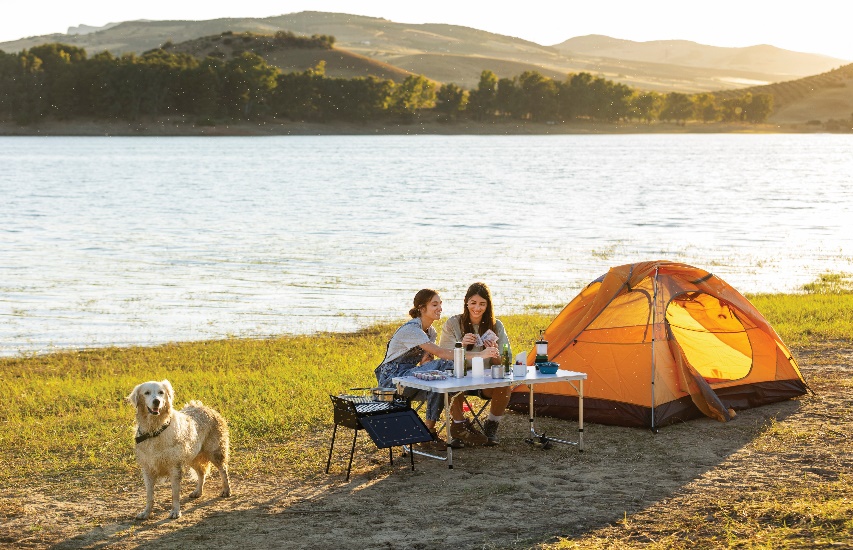 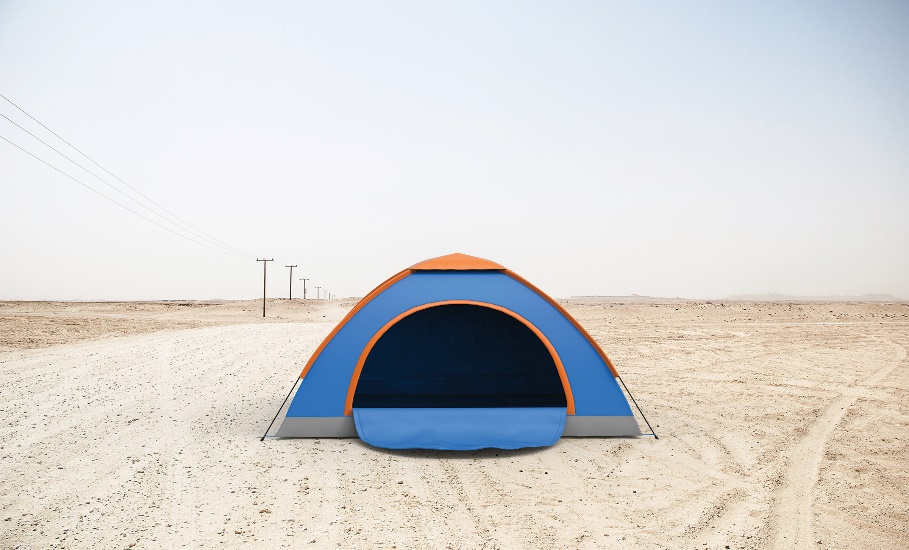 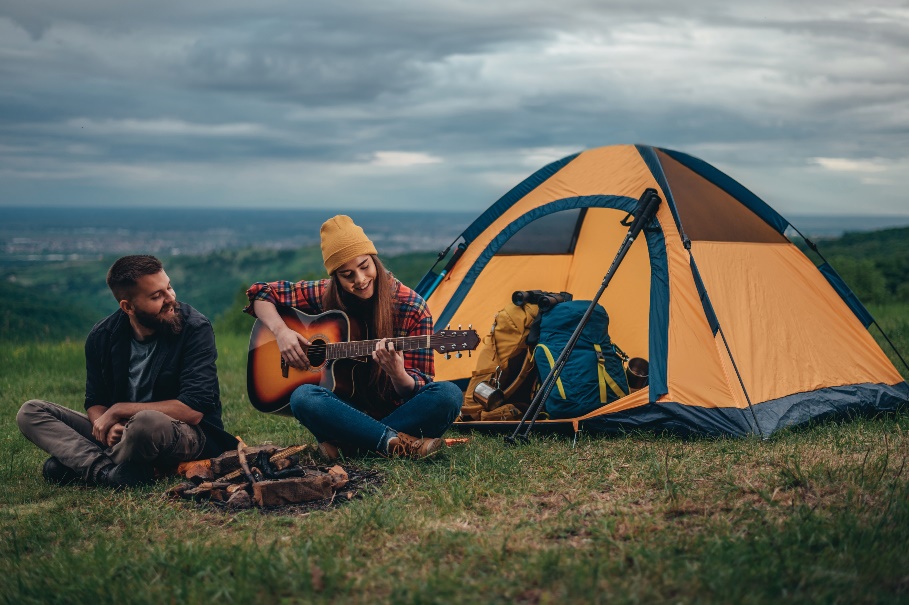 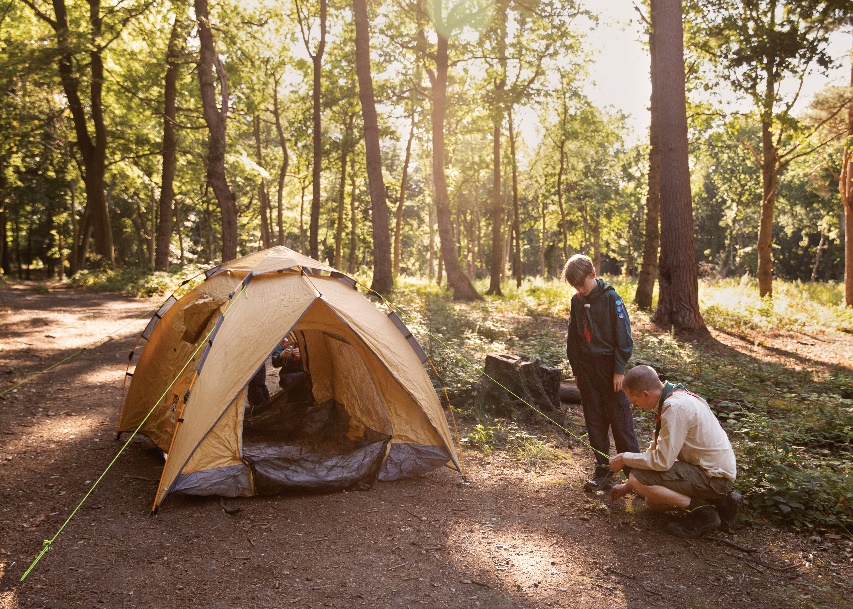 Camping
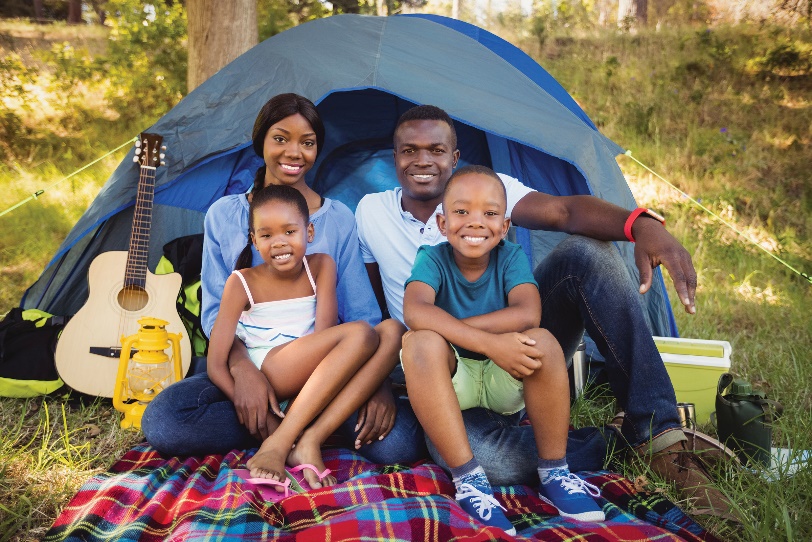 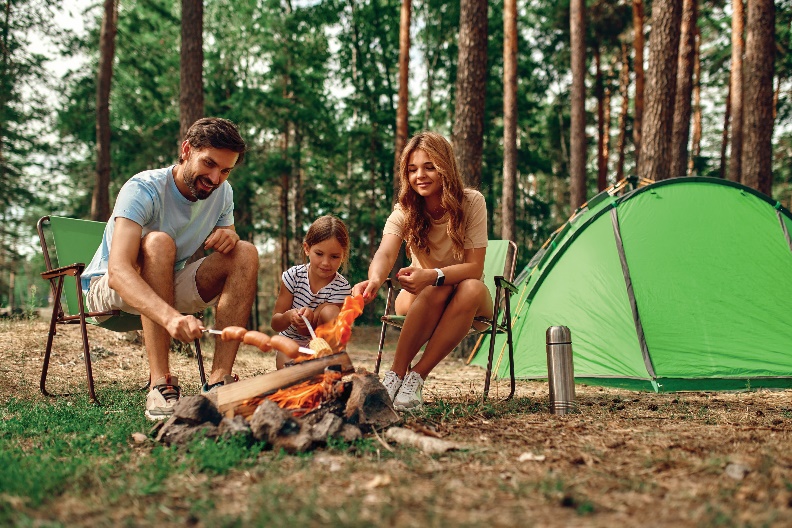 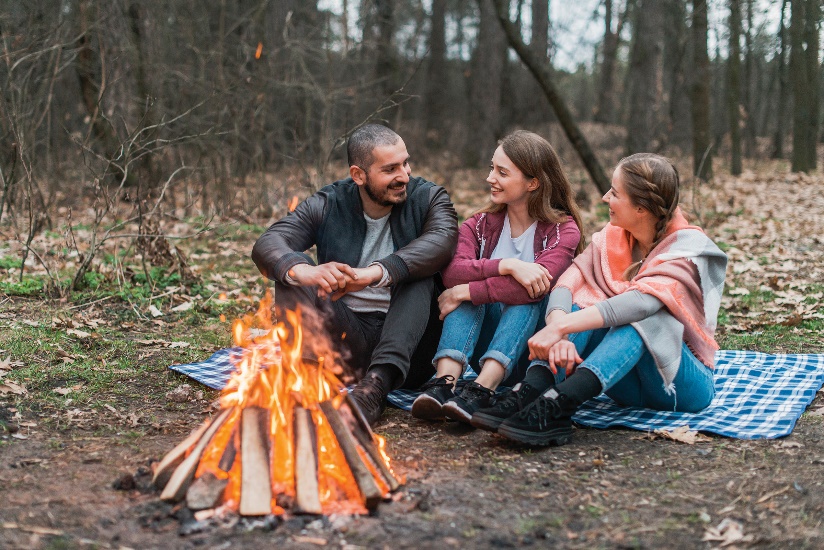 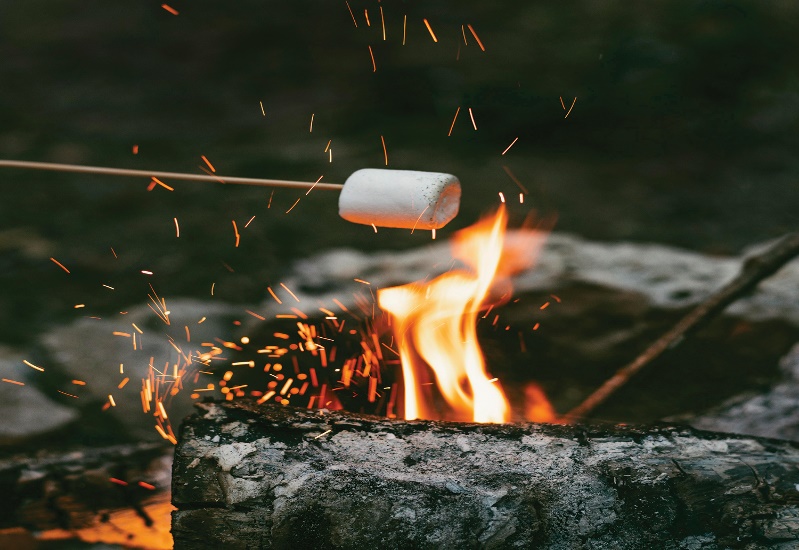 Camping
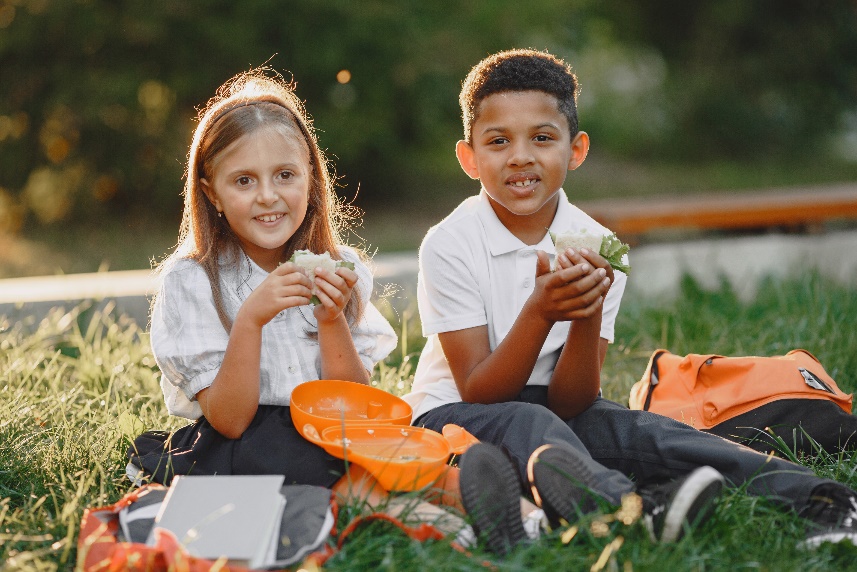 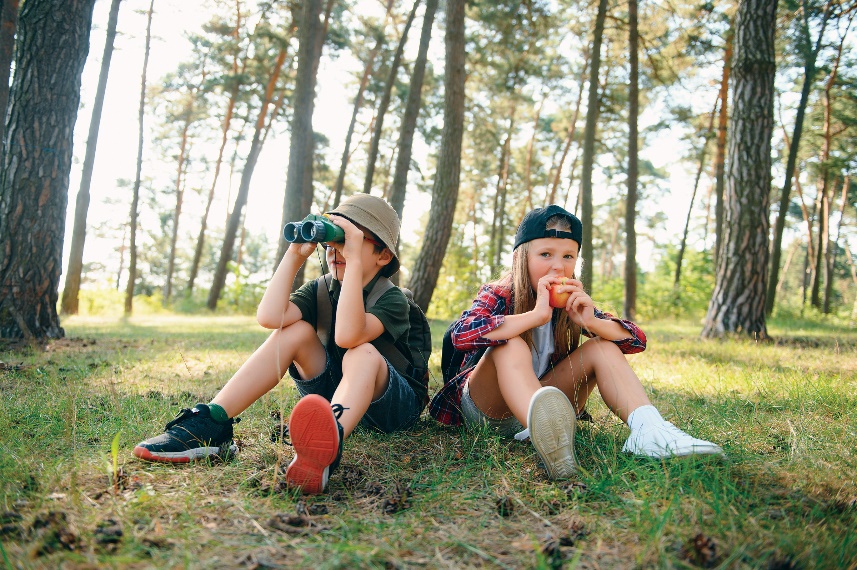 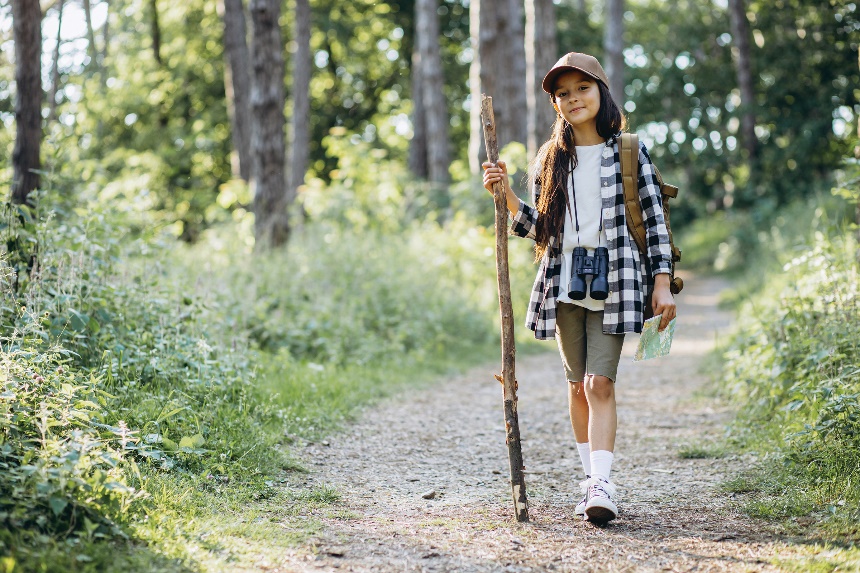 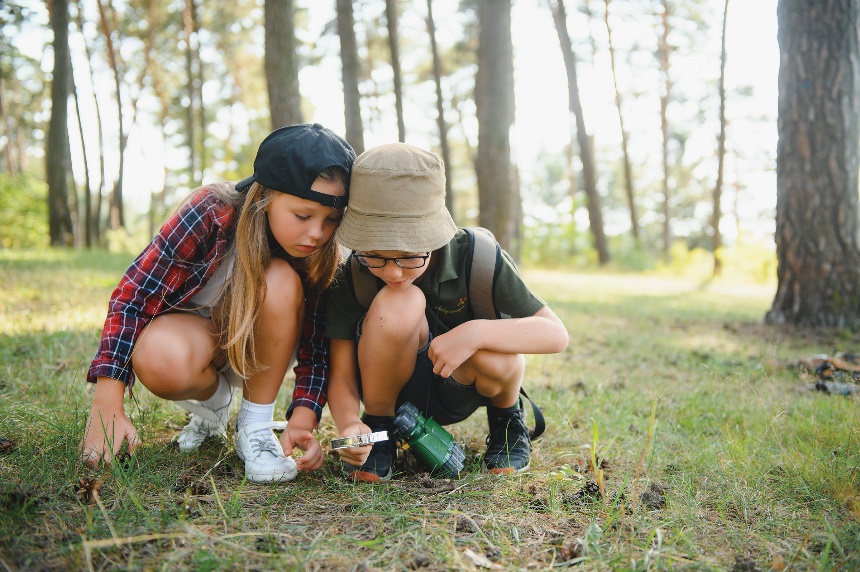 Camping
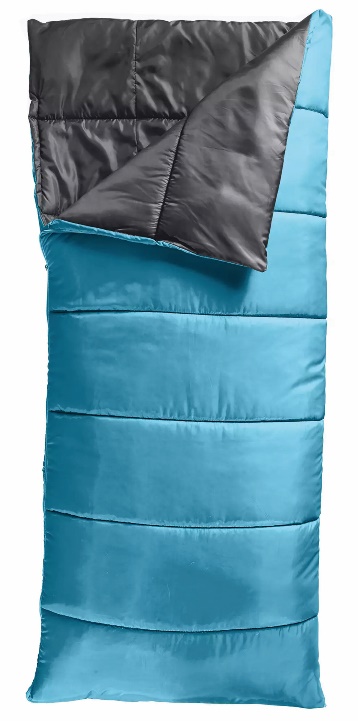 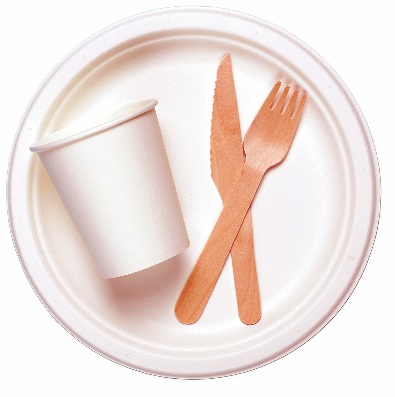 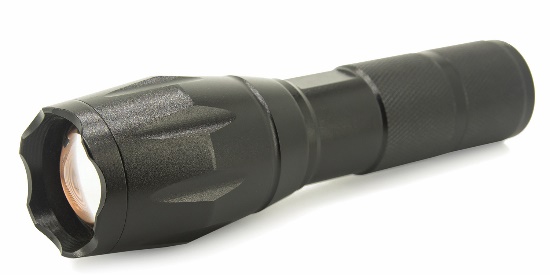 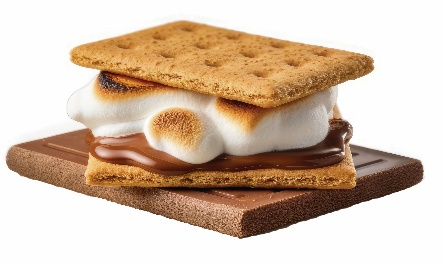 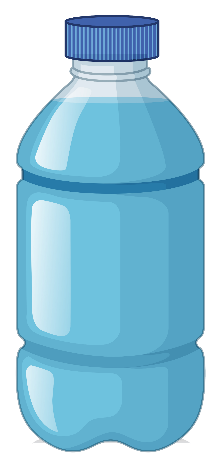 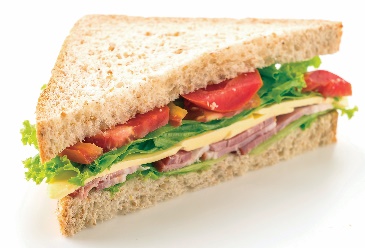 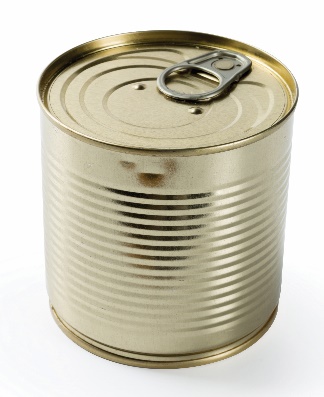 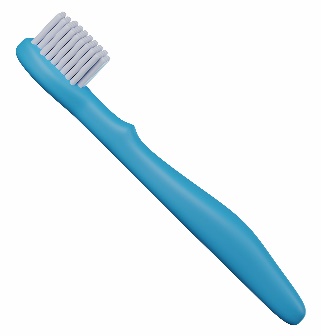 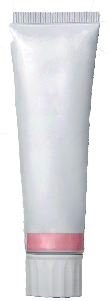